A few announcements
Course web page – check often
cse.uw.edu/351
Schedule, policies, labs, homeworks, and everything else
Videos: watch them for review! Quizzes at the end. 
Course discussion board
Course mailing list – check your @uw.edu
Low traffic – mostly announcements; you are already subscribed
Office hours, appointments, drop-ins
We spread our office hours throughout the week
Staff e-mail: cse351-tas@cse.uw.edu
For things that are not appropriate for the discussion board
Anonymous feedback
Late policy: 3 late day as you wish, 10% per day after that
Winter 2015
Hardware: Logical View
Memory
CPU
Bus
Disks
USB
Etc.
Net
Winter 2015
Memory & data
2
[Speaker Notes: Big pipe between CPU and memory, since…
Disks bigger storage, slower, farther away

Network, etc.]
Hardware: Physical View
USB…
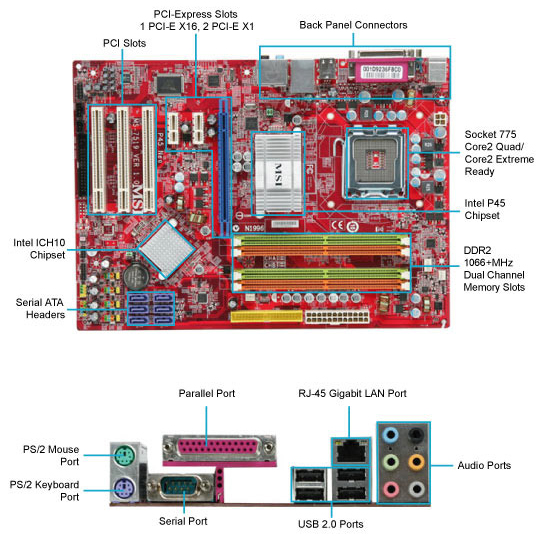 Bus connections
CPU
I/O
controller
Memory
Storage connections
Winter 2015
Memory & data
3
Hardware: 351 View (version 0)
Memory
instructions
?
CPU
data
CPU executes instructions; memory stores data
To execute an instruction, the CPU must:
fetch an instruction;
fetch the data used by the instruction; and, finally,
execute the instruction on the data…
which may result in writing data back to memory.
Winter 2015
Memory & data
4
[Speaker Notes: The CPU and Memory are what this course focuses on.]
Hardware: 351 View (version 1)
Memory
instructions
i-cache
this week…
take 352…
CPU
data
registers
The CPU holds instructions temporarily in the instruction cache
The CPU holds data temporarily in a fixed number of registers
Instruction and operand fetching is HW-controlled
Data movement is programmer-controlled
We’ll learn about the instructions the CPU executes –take 352 to find out how it actually executes them
Winter 2015
Memory & data
5
[Speaker Notes: The CPU and Memory are what this course focuses on.]
Hardware: 351 View (version 1)
Memory
instructions
i-cache
this week…
take 352…
How are data and instructions represented?
CPU
data
registers
The CPU holds instructions temporarily in the instruction cache.
The CPU holds data temporarily in a fixed number of registers.
Instruction fetching is HW-controlled.
Data movement is programmer-controlled.
How does a program find its data in memory?
Winter 2015
Memory & data
6
[Speaker Notes: The CPU and Memory are what this course focuses on.]
Roadmap
Memory & data
Integers & floats
Machine code & C
x86 assembly
Procedures & stacks
Arrays & structs
Memory & caches
Processes
Virtual memory
Memory allocation
Java vs. C
C:
Java:
Car c = new Car();
c.setMiles(100);
c.setGals(17);
float mpg =    c.getMPG();
car *c = malloc(sizeof(car));
c->miles = 100;
c->gals = 17;
float mpg = get_mpg(c);
free(c);
Assembly language:
get_mpg:
    pushq   %rbp
    movq    %rsp, %rbp
    ...
    popq    %rbp
    ret
OS:
Machine code:
0111010000011000
100011010000010000000010
1000100111000010
110000011111101000011111
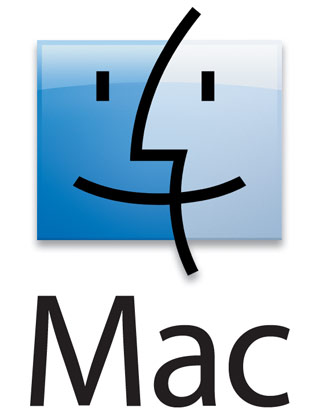 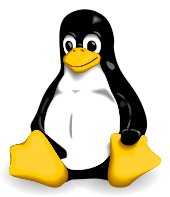 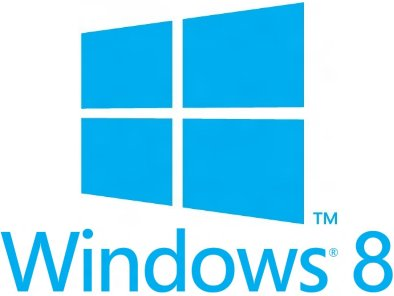 Computer system:
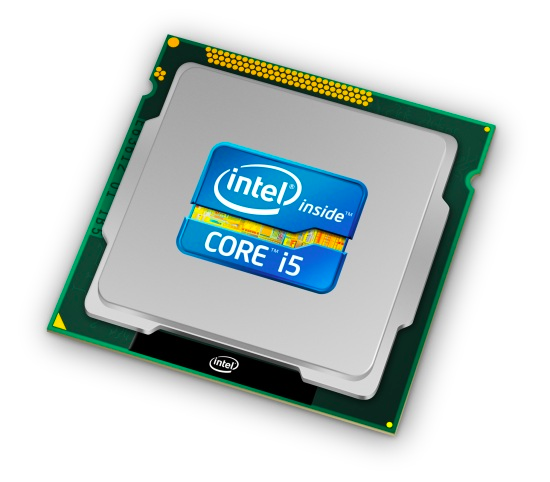 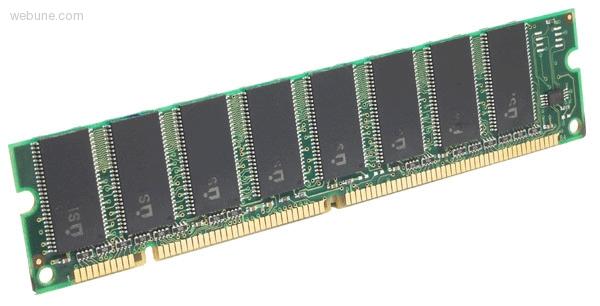 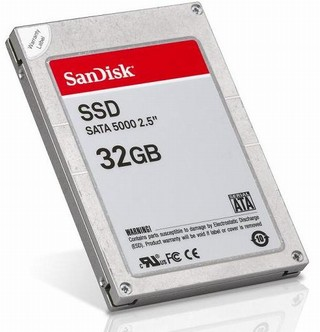 Winter 2015
Memory & data
7
Memory, Data, and Addressing
Representing information as bits and bytes
Organizing and addressing data in memory
Manipulating data in memory using C
Boolean algebra and bit-level manipulations
Winter 2015
Memory & data
8
Memory
instructions
i-cache
this week…
take 352…
How are data and instructions represented?
CPU
data
registers
Winter 2015
Memory & data
9
0
1
0
3.3V
2.8V
0.5V
0.0V
Binary Representations
Base 2 number representation
A base 2 digit (0 or 1) is called a bit.
Represent 35110 as 00000001010111112  or  1010111112

Electronic implementation
Easy to store with bi-stable elements
Reliably transmitted on noisy and inaccurate wires
Winter 2015
Memory & data
10
[Speaker Notes: Speed of transition from low to high and back limits the speed over our computers.
Stay away from middle voltages.]
Decimal
Binary
Hex
0
0
0000
1
1
0001
2
2
0010
3
3
0011
4
4
0100
5
5
0101
6
6
0110
7
7
0111
8
8
1000
9
9
1001
A
10
1010
B
11
1011
C
12
1100
D
13
1101
E
14
1110
F
15
1111
Describing Byte Values
Binary 	000000002	--  111111112
Byte = 8 bits (binary digits)
Decimal	              010	--  25510
Hexadecimal   	            0016	--  FF16
Byte = 2 hexadecimal (or “hex” or base 16) digits
Base 16 number representation
Use characters ‘0’ to ‘9’ and ‘A’ to ‘F’
Write FA1D37B16 in the C language 
as   0xFA1D37B  or   0xfa1d37b
More on specific data types later…
Winter 2015
Memory & data
11
Memory
instructions
i-cache
this week…
take 352…
CPU
data
registers
How does a program find its data in memory?
Winter 2015
Memory & data
12
00•••0
FF•••F
• • •
Byte-Oriented Memory Organization
Conceptually, memory is a single, large array of bytes,each with an unique address (index)
The value of each byte in memory can be read and written
Programs refer to bytes in memory by their addresses
Domain of possible addresses = address space
But not all values (e.g., 351) fit in a single byte…
Store addresses to “remember” where other data is in memory
How much memory can we address with 1-byte (8-bit) addresses?
Many operations actually use multi-byte values
Winter 2015
Memory & data
13
[Speaker Notes: Run-time system: program loader, standard C libraries, operating system – parts of the program that are needed but not built in by the compiler itself.]
Machine Words
Word size = address size = register size
Word size bounds the size of the address space and memory
word size = w bits  =>  2w addresses
Until recently, most machines used 32-bit (4-byte) words
Potential address space: 232 addresses232 bytes  4 x 109 bytes = 4 billion bytes = 4GB
Became too small for memory-intensive applications
Current x86 systems use 64-bit (8-byte) words
Potential address space: 264 addresses264 bytes  1.8 x 1019 bytes = 18 billion billion bytes = 18 EB (exabytes)
Winter 2015
Memory & data
14
[Speaker Notes: You could count the world population with 33 fingers.

[x86-64 currently supports up to 48-bit physical addresses: 256 TB (terabytes)]]
Word-Oriented Memory Organization
(note: decimal
addresses)
64-bit
Words
32-bit
Words
Bytes
Addr.
Addresses specify locations of bytes in memory
Address of word = address of first byte in word
Addresses of successive words differ by word size (in bytes):e.g., 4 (32-bit) or 8 (64-bit)
Address of word 0, 1, .. 10?
0000
Addr 
=
??
0001
0002
Addr 
=
??
0003
0004
Addr 
=
??
0005
0006
0007
0008
Addr 
=
??
0009
0010
Addr 
=
??
0011
0012
Addr 
=
??
0013
0014
0015
Winter 2015
Memory & data
15
0000
0000
0004
0008
0008
0012
Word-Oriented Memory Organization
(note: decimal
addresses)
64-bit
Words
32-bit
Words
Bytes
Addr.
Addresses still specify locations of bytes in memory
Address of word = address of first byte in word
Addresses of successive words differ by word size (in bytes):e.g., 4 (32-bit) or 8 (64-bit)
Address of word 0, 1, .. 10?
Alignment
0000
Addr 
=
??
0001
0002
Addr 
=
??
0003
0004
Addr 
=
??
0005
0006
0007
0008
Addr 
=
??
0009
0010
Addr 
=
??
0011
0012
Addr 
=
??
0013
0014
0015
Winter 2015
Memory & data
16
Memory Alignment
Data of size n only stored at addresses a where a mod n = 0
Convention or rule, depending on platform
n is usually a power of 2
A 32-bit (4-byte) word-alignedview of memory:
Each row is a word composed of 4 bytes
Cells in a row are the word’s bytes
(note hex
addresses)
0x00
0x01
0x02
0x03
0x00
0x04
0x08
0x0C
0x10
0x14
0x18
0x04
0x05
0x06
0x07
…
0x1C
0x20
0x24
More about alignment later in the course
Winter 2015
Memory & data
17
Addresses and Pointers
An address is a location in memory
A pointer is a data object that holds an address
The value 351 is stored at address 0x04
35110 = 15F16 = 0x00 00 01 5F
0x00
00
00
01
5F
0x04
0x08
0x0C
0x10
0x14
0x18
0x1C
0x20
0x24
Winter 2015
Memory & data
18
[Speaker Notes: Interpretation]
Addresses and Pointers
An address is a location in memory
A pointer is a data object that holds an address
The value 351 is stored at address 0x04
35110 = 15F16 = 0x00 00 01 5F
A pointer stored at address 0x1Cpoints to address 0x04

Pointer to a pointer?
0x00
00
00
01
5F
0x04
0x08
0x0C
00
00
00
04
0x10
0x14
0x18
0x1C
0x20
0x24
Winter 2015
Memory & data
19
[Speaker Notes: Interpretation]
Addresses and Pointers
An address is a location in memory
A pointer is a data object that holds an address
The value 351 is stored at address 0x04
35110 = 15F16 = 0x00 00 01 5F
A pointer stored at address 0x1Cpoints to address 0x04
A pointer to a pointer is stored at address 0x24
0x00
00
00
01
5F
0x04
0x08
0x0C
00
00
00
04
0x10
0x14
00
00
00
1C
0x18
0x1C
0x20
0x24
Winter 2015
Memory & data
20
[Speaker Notes: Interpretation]
Addresses and Pointers
An address is a location in memory
A pointer is a data object that holds an address.
The value 351 is stored at address 0x04
35110 = 15F16 = 0x00 00 01 5F
A pointer stored at address 0x1Cpoints to address 0x04
A pointer to a pointer is stored at address 0x24
The value 12 is storedat address 0x14
Is it a pointer? Hmmm
0x00
00
00
01
5F
0x04
0x08
0x0C
00
00
00
04
0x10
00
00
00
0C
0x14
00
00
00
1C
0x18
0x1C
0x20
0x24
Winter 2015
Memory & data
21
[Speaker Notes: Interpretation]
Data Representations
Sizes of data types (in bytes)
Java Data Type	C Data Type	Typical 32-bit	x86-64
boolean	bool	1	1
byte	char	1	1
char		2	2
short	short int	2	2
int	int	4	4
float	float	4	4
	long int	4	8
double	double	8	8
long	long long	8	8
 	long double	8	16
(reference)	pointer *	4	8
address size = word size
Winter 2015
Memory & data
22
[Speaker Notes: This mapping is mostly an arbitrary historical artifact except for address sizes.]
Byte Ordering
How should bytes within a word be ordered in memory?
Example: Store the 4-byte word 0xa1 b2 c3 d4
In what order will the bytes be stored?
Conventions!
Big-endian, Little-endian
Based on Gulliver’s Travels: tribes cut eggs on different sides (big, little)
Winter 2015
Memory & data
23
0x100
0x101
0x102
0x103
01
a1
23
b2
45
c3
67
d4
0x100
0x101
0x102
0x103
67
d4
45
c3
23
b2
01
a1
Byte Ordering
Big-Endian (PowerPC, SPARC, The Internet)
Least significant byte has highest address
Little-Endian (x86)
Least significant byte has lowest address
Example
Variable has 4-byte representation 0xa1b2c3d4
Address of variable is 0x100
Big Endian
Little Endian
Winter 2015
Memory & data
24
32-bit
SPARC
64-bit
SPARC
x86-64
IA32
00
00
39
39
39
00
00
30
30
30
30
30
00
00
00
39
39
00
00
00
00
00
00
00
00
00
30
00
00
39
00
00
Decimal:	         12345
Binary:  	0011 0000 0011 1001
Hex:  	    3      0      3      9
Byte Ordering Examples
IA32, x86-64(little endian)
SPARC(big endian)
int x = 12345;
// or x = 0x3039;
0x00
0x00
0x01
0x01
0x02
0x02
0x03
0x03
long int y = 12345;
// or y = 0x3039;



(A long int is the sizeof a word)
0x00
0x04
0x00
0x04
0x00
0x00
0x01
0x05
0x01
0x05
0x01
0x01
0x02
0x06
0x02
0x06
0x02
0x02
0x03
0x07
0x03
0x07
0x03
0x03
Winter 2015
Memory & data
25
Reading Byte-Reversed Listings
Disassembly
Take binary machine code and generate an assembly code version
Does the reverse of the assembler
Example instruction in memory 
add value 0x12ab to register ‘ebx’ (a special location in CPU’s memory)
Address	Instruction Code	Assembly Rendition
8048366:	81 c3 ab 12 00 00    	add    $0x12ab,%ebx
Winter 2015
Memory & data
26
Reading Byte-Reversed Listings
Disassembly
Take binary machine code and generate an assembly code version
Does the reverse of the assembler
Example instruction in memory 
add value 0x12ab to register ‘ebx’ (a special location in CPU’s memory)
Address	Instruction Code	Assembly Rendition
8048366:	81 c3 ab 12 00 00    	add    $0x12ab,%ebx
Deciphering numbers
Value: 	0x12ab
Pad to 32 bits: 	0x000012ab
Split into bytes: 	00 00 12 ab
Reverse (little-endian): 	ab 12 00 00
Winter 2015
Memory & data
27
& = ‘address of’
* = ‘value at address’        or ‘dereference’
Addresses and Pointers in C
int* ptr;


int x = 5;
int y = 2;

ptr = &x;




y = 1 + *ptr;
Declares a variable, ptr, that is a pointer to (i.e., holds the address of) an int in memory
Declares two variables, x and y, that hold ints, and sets them to 5 and 2, respectively
Sets ptr to the address of x.
Now, “ptr points to x”
“Dereference ptr”
What is   *(&y)   ?
Sets y to “1 plus the value stored at the address held by ptr,  
because ptr points to x, this is equivalent to y=1+x;
Winter 2015
Memory & data
28
Today (Jan 9)
C assignments
C arrays
C strings
Bit manipulations

Announcements:
Lab 1 out today
Winter 2015
& = ‘address of’
* = ‘value at address’        or ‘dereference’
Assignment in C
A variable is represented by a memory location
Initially, it may hold any value
int x, y;
x is at location 0x04, y is at 0x18
* is also used with variable declarations
0x00
0x01
0x02
0x03
0x00
0x04
x
0x08
0x0C
0x10
01
00
00
00
0x14
0x18
y
00
A7
EE
FA
26
00
FF
00
00
01
00
EE
CE
00
00
00
00
42
29
32
EE
CA
00
10
F4
00
17
F3
00
EE
FE
00
00
96
00
34
0x1C
0x20
0x24
Winter 2015
Memory & data
30
& = ‘address of’
* = ‘value at address’        or ‘dereference’
Assignment in C
A variable is represented by a memory location
Initially, it may hold any value
int x, y;
x is at location 0x04, y is at 0x18
0x00
0x01
0x02
0x03
0x00
0x04
x
0x08
0x0C
0x10
01
00
00
00
0x14
0x18
y
00
01
29
F3
0x1C
0x20
0x24
Winter 2015
Memory & data
31
& = ‘address of’
* = ‘value at address’        or ‘dereference’
Assignment in C
Left-hand-side = right-hand-side;
LHS must evaluate to a memory location
RHS must evaluate to a value (could be an address!)
Store RHS value at LHS location
int x, y;
x = 0;
0x00
0x01
0x02
0x03
0x00
0x04
x
0x08
0x0C
0x10
01
00
00
00
0x14
0x18
y
00
00
00
00
0x1C
0x20
0x24
Winter 2015
Memory & data
32
& = ‘address of’
* = ‘value at address’        or ‘dereference’
Assignment in C
Left-hand-side = right-hand-side;
LHS must evaluate to a memory location
RHS must evaluate to a value (could be an address!)
Store RHS value at LHS location
int x, y;
x = 0;
y = 0x3CD02700;
0x00
0x01
0x02
0x03
0x00
0x04
x
0x08
0x0C
0x10
00
27
D0
3C
0x14
0x18
y
00
00
00
00
0x1C
0x20
0x24
little endian!
Winter 2015
Memory & data
33
& = ‘address of’
* = ‘value at address’        or ‘dereference’
Assignment in C
Left-hand-side = right-hand-side;
LHS must evaluate to a memory location
RHS must evaluate to a value (could be an address!)
Store RHS value at LHS location
int x, y;
x = 0;
y = 0x3CD02700;
x = y + 3;
Get value at y, add 3, put it in x
0x00
0x01
0x02
0x03
0x00
0x04
x
0x08
0x0C
0x10
00
27
D0
3C
0x14
0x18
y
03
27
D0
3C
0x1C
0x20
0x24
Winter 2015
Memory & data
34
& = ‘address of’
* = ‘value at address’        or ‘dereference’
Assignment in C
Left-hand-side = right-hand-side;
LHS must evaluate to a memory location
RHS must evaluate to a value (could be an address!)
Store RHS value at LHS location
int x, y;
x = 0;
y = 0x3CD02700;
x = y + 3; 
Get value at y, add 3, put it in x
int* z
0x00
0x01
0x02
0x03
0x00
0x04
x
0x08
0x0C
0x10
00
27
D0
3C
0x14
0x18
y
03
27
D0
3C
0x1C
0x20
z
0x24
Winter 2015
Memory & data
35
& = ‘address of’
* = ‘value at address’        or ‘dereference’
Assignment in C
Left-hand-side = right-hand-side;
LHS must evaluate to a memory location
RHS must evaluate to a value (could be an address!)
Store RHS value at LHS location
int x, y;
x = 0;
y = 0x3CD02700;
x = y + 3; 
Get value at y, add 3, put it in x
int* z = &y + 3;
Get address of y, add ???, put it in z
0x00
0x01
0x02
0x03
0x00
0x04
x
0x08
0x0C
0x10
00
27
D0
3C
0x14
0x18
y
03
27
D0
3C
0x1C
0x20
z
0x24
Winter 2015
Memory & data
36
& = ‘address of’
* = ‘value at address’        or ‘dereference’
Assignment in C
Left-hand-side = right-hand-side;
LHS must evaluate to a memory location
RHS must evaluate to a value (could be an address!)
Store RHS value at LHS location
int x, y;
x = 0;
y = 0x3CD02700;
x = y + 3;
Get value at y, add 3, put it in x
int* z = &y + 3;
Get address of y, add 12, put it in z
0x00
0x01
0x02
0x03
0x00
0x04
x
0x08
Pointer arithmetic can be dangerous
0x0C
0x10
00
24
27
00
D0
00
3C
00
0x14
0x18
y
03
27
D0
3C
0x1C
0x20
z
0x24
0x18 = 24 (decimal)         + 12            36 = 0x24
Pointer arithmetic is scaled by size of target type
Winter 2015
Memory & data
37
[Speaker Notes: y is an int.
This means “the address 3 ints beyond &y in the address space”
Since an int is 4 bytes]
& = ‘address of’
* = ‘value at address’        or ‘dereference’
Assignment in C
Left-hand-side = right-hand-side;
LHS must evaluate to a memory location
RHS must evaluate to a value (could be an address!)
Store RHS value at LHS location
int x, y;
x = 0;
y = 0x3CD02700;
x = y + 3; 
Get value at y, add 3, put it in x
int* z = &y + 3;
Get address of y, add 12, put it in z
*z = y;
What does this do?
0x00
0x01
0x02
0x03
0x00
0x04
x
0x08
0x0C
0x10
00
24
27
00
D0
00
3C
00
0x14
0x18
y
03
27
D0
3C
0x1C
0x20
z
0x24
Winter 2015
Memory & data
38
& = ‘address of’
* = ‘value at address’        or ‘dereference’
Assignment in C
Left-hand-side = right-hand-side;
LHS must evaluate to a memory location
RHS must evaluate to a value (could be an address!)
Store RHS value at LHS location
int x, y;
x = 0;
y = 0x3CD02700;
x = y + 3;  
Get value at y, add 3, put it in x
int* z = &y + 3;
Get address of y, add 12, put it in z
*z = y;
Get value of y, put it at the address stored in z
0x00
0x01
0x02
0x03
0x00
0x04
x
0x08
The target of a pointer is also a memory location
0x0C
0x10
00
24
00
27
00
27
D0
00
D0
3C
00
3C
0x14
0x18
y
03
27
D0
3C
0x1C
0x20
z
0x24
Winter 2015
Memory & data
39
Arrays in C
Arrays are adjacent locations in memory storing the same type of data object
a is a name for the array’s address
Declaration:
int a[6];
element type
number of elements
name
0x00
0x01
0x02
0x03
0x00
0x04
0x08
0x0C
0x10
0x14
0x18
0x1C
0x20
0x24
40
Winter 2015
Memory & data
Arrays in C
Arrays are adjacent locations in memory storing the same type of data object
a is a name for the array’s address
Declaration:
int a[6];
Indexing:
a[0] = 0x015f;
a[5] = a[0];
The address of a[i] is the address of a[0] plus i times the element size in bytes
0x00
0x01
0x02
0x03
0x00
a[0]
0x04
0x08
a[1]
0x0C
…
0x10
5F
01
00
00
0x14
a[5]
0x18
5F
01
00
00
0x1C
0x20
0x24
41
Winter 2015
Memory & data
Arrays in C
Arrays are adjacent locations in memory storing the same type of data object
a is a name for the array’s address
Declaration:
int a[6];
Indexing:
a[0] = 0x015f;
a[5] = a[0];
The address of a[i] is the address of a[0] plus i times the element size in bytes
a[6] = 0xBAD;
a[-1] = 0xBAD;
No bounds
check:
0x00
0x01
0x02
0x03
0x00
a[0]
0x04
0x08
a[1]
0x0C
…
0x10
5F
AD
AD
01
0B
0B
00
00
00
00
00
00
0x14
a[5]
0x18
5F
01
00
00
0x1C
0x20
0x24
42
Winter 2015
Memory & data
Arrays in C
Arrays are adjacent locations in memory storing the same type of data object
a is a name for the array’s address
Declaration:
int a[6];
Indexing:
a[0] = 0x015f;
a[5] = a[0];
The address of a[i] is the address of a[0] plus i times the element size in bytes
a[6] = 0xBAD;
a[-1] = 0xBAD;
No bounds
check:
0x00
0x01
0x02
0x03
0x00
int* p;
p = a;
p = &a[0];
Pointers:
a[0]
0x04
{
0x08
a[1]
equivalent
0x0C
…
0x10
5F
04
AD
AD
01
00
0B
0B
00
00
00
00
00
00
00
00
0x14
a[5]
0x18
5F
01
00
00
0x1C
0x20
p
0x24
43
Winter 2015
Memory & data
Arrays in C
Arrays are adjacent locations in memory storing the same type of data object
a is a name for the array’s address
Declaration:
int a[6];
Indexing:
a[0] = 0x015f;
a[5] = a[0];
The address of a[i] is the address of a[0] plus i times the element size in bytes
a[6] = 0xBAD;
a[-1] = 0xBAD;
No bounds
check:
0x00
0x01
0x02
0x03
0x00
int* p;
p = a;
p = &a[0];
*p = 0xA;
Pointers:
a[0]
0x04
{
0x08
a[1]
equivalent
0x0C
…
0x10
5F
04
AD
AD
01
00
0B
0B
00
00
00
00
00
00
00
00
0x14
a[5]
0x18
5F
01
00
00
0x1C
0x20
p
0x24
44
Winter 2015
Memory & data
Arrays in C
Arrays are adjacent locations in memory storing the same type of data object
a is a name for the array’s address
Declaration:
int a[6];
Indexing:
a[0] = 0x015f;
a[5] = a[0];
The address of a[i] is the address of a[0] plus i times the element size in bytes
a[6] = 0xBAD;
a[-1] = 0xBAD;
No bounds
check:
0x00
0x01
0x02
0x03
0x00
int* p;
p = a;
p = &a[0];
*p = 0xA;
Pointers:
a[0]
0x04
{
0x08
a[1]
equivalent
0x0C
…
0x10
5F
04
AD
AD
01
00
0B
0B
00
00
00
00
00
00
00
00
0x14
a[5]
0x18
0A
00
00
00
0x1C
0x20
p
0x24
45
Winter 2015
Memory & data
Arrays in C
Arrays are adjacent locations in memory storing the same type of data object
a is a name for the array’s address
Declaration:
int a[6];
Indexing:
a[0] = 0x015f;
a[5] = a[0];
The address of a[i] is the address of a[0] plus i times the element size in bytes
a[6] = 0xBAD;
a[-1] = 0xBAD;
No bounds
check:
0x00
0x01
0x02
0x03
0x00
int* p;
p = a;
p = &a[0];
*p = 0xA;
Pointers:
a[0]
0x04
{
0x08
a[1]
equivalent
0x0C
…
0x10
5F
04
AD
AD
0B
01
00
0B
0B
00
00
00
00
00
00
00
00
00
00
00
0x14
p[1] = 0xB;
a[5]
0x18
0A
00
00
00
0x1C
0x20
p
0x24
46
Winter 2015
Memory & data
Arrays in C
Arrays are adjacent locations in memory storing the same type of data object
a is a name for the array’s address
Declaration:
int a[6];
Indexing:
a[0] = 0x015f;
a[5] = a[0];
The address of a[i] is the address of a[0] plus i times the element size in bytes
a[6] = 0xBAD;
a[-1] = 0xBAD;
No bounds
check:
0x00
0x01
0x02
0x03
0x00
int* p;
p = a;
p = &a[0];
*p = 0xA;
Pointers:
a[0]
0x04
{
0x08
a[1]
equivalent
0x0C
…
0x10
5F
04
AD
AD
0B
01
00
0B
0B
00
00
00
00
00
00
00
00
00
00
00
0x14
p[1] = 0xB;
array indexing = address arithmetic
Both are scaled by the size of the type
a[5]
0x18
0A
00
00
00
0x1C
0x20
p
0x24
47
Winter 2015
Memory & data
Arrays in C
Arrays are adjacent locations in memory storing the same type of data object
a is a name for the array’s address
Declaration:
int a[6];
Indexing:
a[0] = 0x015f;
a[5] = a[0];
The address of a[i] is the address of a[0] plus i times the element size in bytes
a[6] = 0xBAD;
a[-1] = 0xBAD;
No bounds
check:
0x00
0x01
0x02
0x03
0x00
int* p;
p = a;
p = &a[0];
*p = 0xA;
Pointers:
a[0]
0x04
{
0x08
a[1]
equivalent
0x0C
…
0x10
{
5F
04
AD
AD
0B
01
00
0B
0B
00
00
00
00
00
00
00
00
00
00
00
0x14
p[1] = 0xB;
*(p + 1) = 0xB;
array indexing = address arithmetic
Both are scaled by the size of the type
equivalent
a[5]
0x18
0A
00
00
00
0x1C
0x20
p
0x24
48
Winter 2015
Memory & data
Arrays in C
Arrays are adjacent locations in memory storing the same type of data object
a is a name for the array’s address
Declaration:
int a[6];
Indexing:
a[0] = 0x015f;
a[5] = a[0];
The address of a[i] is the address of a[0] plus i times the element size in bytes
a[6] = 0xBAD;
a[-1] = 0xBAD;
No bounds
check:
0x00
0x01
0x02
0x03
0x00
int* p;
p = a;
p = &a[0];
*p = 0xA;
Pointers:
a[0]
0x04
{
0x08
a[1]
equivalent
0x0C
…
0x10
{
5F
04
AD
AD
0B
01
00
0B
0B
00
00
00
00
00
00
00
00
00
00
00
0x14
p[1] = 0xB;
*(p + 1) = 0xB;
p = p + 2;
array indexing = address arithmetic
Both are scaled by the size of the type
equivalent
a[5]
0x18
0A
00
00
00
0x1C
0x20
p
0x24
49
Winter 2015
Memory & data
Arrays in C
Arrays are adjacent locations in memory storing the same type of data object
a is a name for the array’s address
Declaration:
int a[6];
Indexing:
a[0] = 0x015f;
a[5] = a[0];
The address of a[i] is the address of a[0] plus i times the element size in bytes
a[6] = 0xBAD;
a[-1] = 0xBAD;
No bounds
check:
0x00
0x01
0x02
0x03
0x00
int* p;
p = a;
p = &a[0];
*p = 0xA;
Pointers:
a[0]
0x04
{
0x08
a[1]
equivalent
0x0C
…
0x10
{
5F
0C
AD
AD
0B
01
00
0B
0B
00
00
00
00
00
00
00
00
00
00
00
0x14
p[1] = 0xB;
*(p + 1) = 0xB;
p = p + 2;
array indexing = address arithmetic
Both are scaled by the size of the type
equivalent
a[5]
0x18
0A
00
00
00
0x1C
0x20
p
0x24
50
Winter 2015
Memory & data
Arrays in C
Arrays are adjacent locations in memory storing the same type of data object
a is a name for the array’s address
Declaration:
int a[6];
Indexing:
a[0] = 0x015f;
a[5] = a[0];
The address of a[i] is the address of a[0] plus i times the element size in bytes
a[6] = 0xBAD;
a[-1] = 0xBAD;
No bounds
check:
0x00
0x01
0x02
0x03
0x00
int* p;
p = a;
p = &a[0];
*p = 0xA;
Pointers:
a[0]
0x04
{
0x08
a[1]
equivalent
0x0C
…
0x10
{
5F
0C
AD
AD
0B
0C
01
00
0B
0B
00
00
00
00
00
00
00
00
00
00
00
00
00
00
0x14
p[1] = 0xB;
*(p + 1) = 0xB;
p = p + 2;
array indexing = address arithmetic
Both are scaled by the size of the type
equivalent
a[5]
0x18
0A
00
00
00
0x1C
0x20
p
0x24
*p = a[1] + 1;
51
Winter 2015
Memory & data
Representing strings?
Winter 2015
Memory & data
52
Representing strings
A C-style string is represented by an array of bytes (char)
Elements are one-byte ASCII codes for each character
ASCII = American Standard Code for Information Interchange
Winter 2015
Memory & data
53
Null-terminated Strings
For example, “Harry Potter” can be stored as a 13-byte array



Why do we put a 0, or null zero, at the end of the string?
Note the special symbol: string[12] = '\0';

How do we compute the string length?
Winter 2015
Memory & data
54
31
31
32
32
33
33
34
34
35
35
00
00
Endianness and Strings
C (char = 1 byte)
SPARC(big endian)
IA32, x86-64(little endian)
char s[6] = "12345";
0x00
0x00
‘1’
0x01
0x01
‘2’
0x02
0x02
‘3’
0x03
0x03
‘4’
0x04
0x04
‘5’
Note: 0x31 = 49 decimal = ASCII ‘1’
0x05
0x05
‘\0’
Byte ordering (endianness) is not an issue for 1-byte values
The whole array does not constitute a single value
Individual elements are values; chars are single bytes
Unicode characters – up to 4 bytes/character
ASCII codes still work (just add leading zeros)
Unicode can support the many characters in all languages in the world
Java and C have libraries for Unicode (Java commonly uses 2 bytes/char)
Winter 2015
Memory & data
55
Examining Data Representations
Code to print byte representation of data
Any data type can be treated as a byte array by casting it to char
C has unchecked casts.  << DANGER >>
void show_bytes(char* start, int len) {
  int i;
  for (i = 0; i < len; i++)
    printf("%p\t0x%.2x\n", start+i, *(start+i));
  printf("\n");
}
printf directives:
	%p	Print pointer
	\t	Tab
	%x	Print value as hex
	\n	New line
void show_int (int x) {
  show_bytes( (char *) &x, sizeof(int));
}
Winter 2015
Memory & data
56
[Speaker Notes: %p: prefix “0x” automatically printed]
show_bytes Execution Example
int a = 12345; // represented as 0x00003039
printf("int a = 12345;\n");
show_int(a);  // show_bytes((char *) &a, sizeof(int));
Result:
int a = 12345;   
0x11ffffcb8	0x39
0x11ffffcb9	0x30
0x11ffffcba	0x00
0x11ffffcbb	0x00
Winter 2015
Memory & data
57
Boolean Algebra
Developed by George Boole in 19th Century
Algebraic representation of logic
Encode “True” as 1 and “False” as 0
AND: A&B = 1 when both A is 1 and B is 1
OR: A|B = 1 when either A is 1 or B is 1
XOR: A^B = 1 when either A is 1 or B is 1, but not both
NOT: ~A = 1 when A is 0 and vice-versa
DeMorgan’s Law:  ~(A | B) = ~A & ~B		               ~(A & B) = ~A | ~B
Winter 2015
Memory & data
58
Boolean Algebra
Developed by George Boole in 19th Century
Algebraic representation of logic
Encode “True” as 1 and “False” as 0
AND: A&B = 1 when both A is 1 and B is 1
OR: A|B = 1 when either A is 1 or B is 1
XOR: A^B = 1 when either A is 1 or B is 1, but not both
NOT: ~A = 1 when A is 0 and vice-versa
DeMorgan’s Law:  ~(A | B) = ~A & ~B		               ~(A & B) = ~A | ~B
Winter 2015
Memory & data
59
General Boolean Algebras
Operate on bit vectors
Operations applied bitwise



All of the properties of Boolean algebra apply




How does this relate to set operations?
01101001
& 01010101
  01000001
01101001
| 01010101
  01111101
01101001
^ 01010101
  00111100
~ 01010101
  10101010
01010101
^ 01010101
  00000000
Winter 2015
Memory & data
60
Representing & Manipulating Sets
Representation
A w-bit vector represents subsets of {0, …, w–1}
aj = 1 iff j   A
01101001	{ 0, 3, 5, 6 }
76543210

01010101	{ 0, 2, 4, 6 }
76543210
Operations
& 	Intersection	01000001	{ 0, 6 }
|  	Union	01111101	{ 0, 2, 3, 4, 5, 6 }
^	Symmetric difference	00111100	{ 2, 3, 4, 5 }
~	Complement	10101010	{ 1, 3, 5, 7 }
Winter 2015
Memory & data
61
Bit-Level Operations in C
&   |   ^   ~
Apply to any “integral” data type
long,  int,  short,  char, unsigned
View arguments as bit vectors
Examples (char data type)
~0x41 -->  0xBE
~010000012	-->	101111102
~0x00 -->  0xFF
~000000002	-->	111111112
0x69 & 0x55  -->  0x41
011010012 & 010101012 --> 010000012
0x69 | 0x55  -->  0x7D
011010012 | 010101012 --> 011111012
Some bit-twiddling puzzles in Lab 1
Winter 2015
Memory & data
62
Contrast: Logic Operations in C
Contrast to logical operators
&&     ||     !
0 is “False”
Anything nonzero is “True”
Always return 0 or 1
Early termination    a.k.a.   short-circuit evaluation
Examples (char data type)
!0x41  -->  0x00
!0x00  -->  0x01
!!0x41 -->  0x01

0x69 && 0x55  -->  0x01
0x69 || 0x55  -->  0x01
p && *p++ (avoids null pointer access, null pointer = 0x00000000 )
Winter 2015
Memory & data
63